Pourquoi se tourner 
vers les journaux?
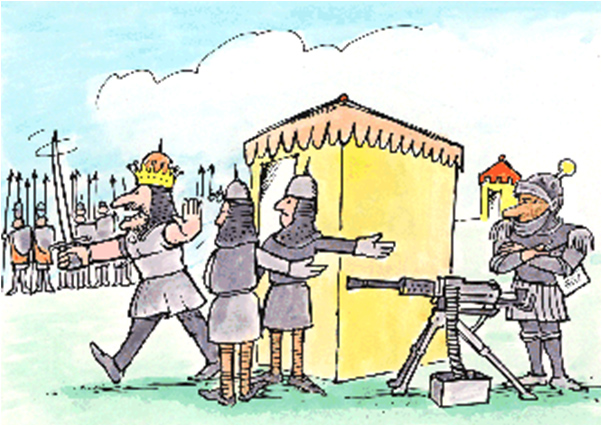 « Pas le temps de voir le vendeur;
        j’ai une bataille à gagner! »
Pourquoi se tourner vers les journaux?

Un lectorat puissant sur toutes les plateformes

Les journaux incitent aux décisions d’achat

La force du multimédia
Les imprimés
Le numérique
Les technologies mobiles
Lectorat des journaux sur toutes les plateformes
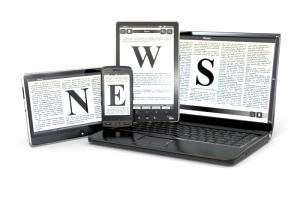 Lectorat des journaux – toutes plateformes
(en semaine)
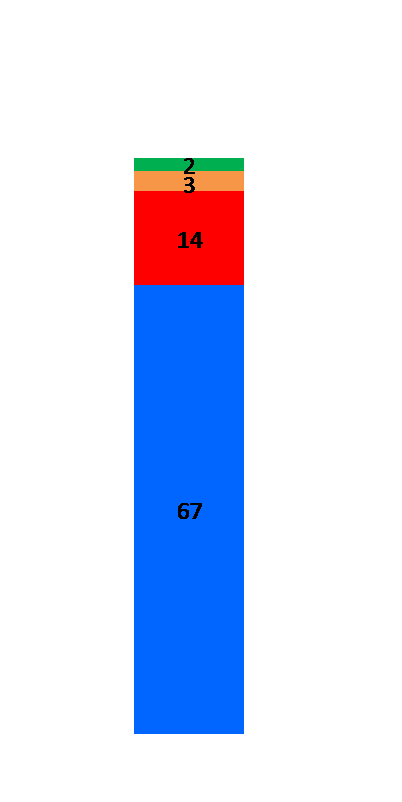 86 %
Lectorat total : 86 %!
Imprimés en bonne posture
Les autres appareils s’ajoutent
2
3
14
67
Journal imprimé
Site Web de journal
Téléphone
Tablette
Totum Research; Canadiens 18+, en semaine, novembre 2013
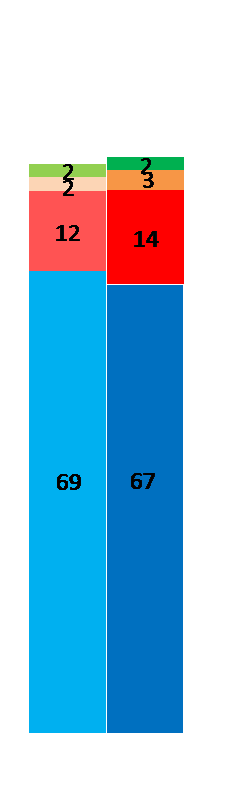 Lectorat des journaux - toutes plateformes
2011 contre 2013
86 %
85 %
2
2
Lectorat total stable
Imprimés solides
Autres appareils en hausse, surtout le téléphone
3
2
12
14
67
69
Sites Web de journaux Téléphone
Totum Research; Canadiens 18+, en semaine, décembre 2011 et novembre 2013
Lectorat des journaux selon l’heure
Imprimés – le matin et en soirée
Tablettes – en soirée
Web et téléphone – le matin, en milieu d’avant-midi et en soirée
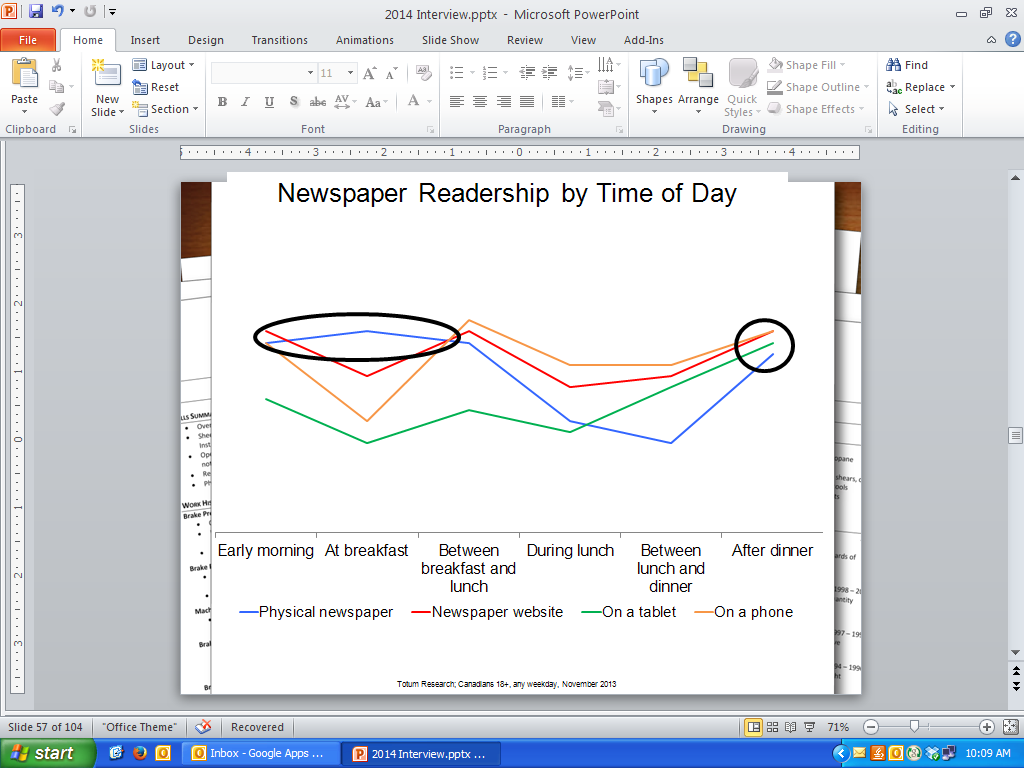 Totum Research; Canadiens 18+, jour en semaine, novembre 2013
Les journaux consultés 6 fois par jour
En moyenne, les Canadiens interagissent avec les journaux 5,6 fois par jour
Les lecteurs d’imprimés* - lisent un journal 2,7 fois par jour 
Les lecteurs de sites Web* - lisent un journal 3,3 fois par jour
Les lecteurs sur tablettes* - lisent un journal sur leur tablette 3,7 fois par jour
Les lecteurs sur téléphone – lisent un journal sur leur téléphone 4,3 fois par jour
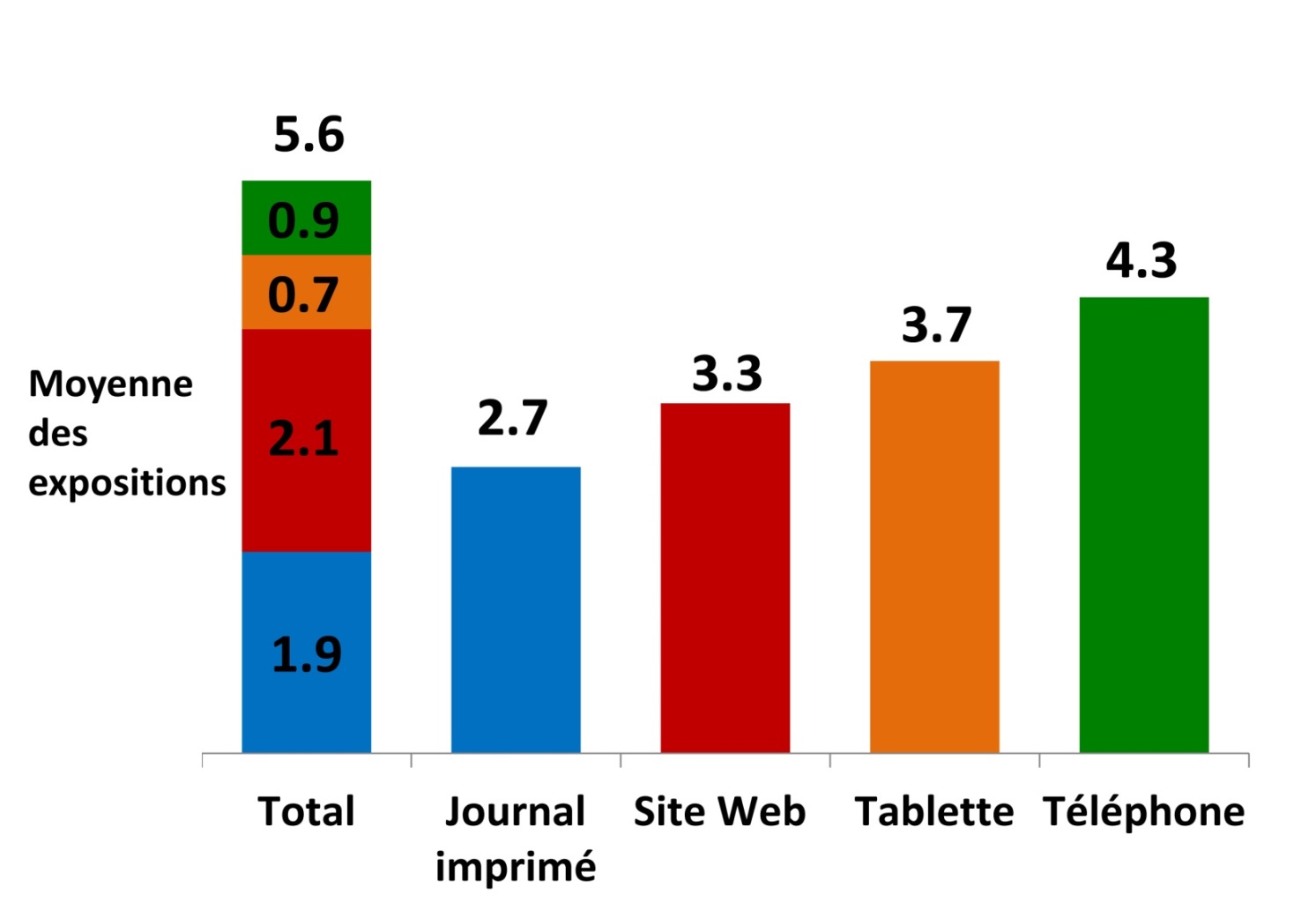 * Ces lecteurs ont pu lire sur d’autres plateformes
 
Totum Research; Canadiens 18+, en semaine, novembre 2012
Les journaux incitent aux décisions d’achat
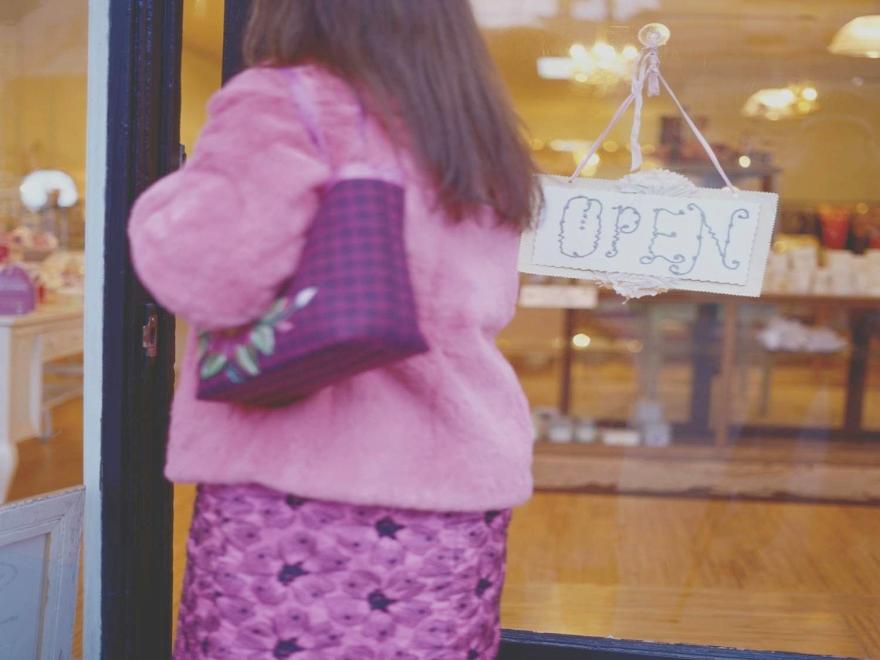 OUVERT
Source de recherche
Quand les Canadiens pensent acheter un produit ou un service, les journaux (imprimés ou électroniques) sont la source vers laquelle ils se tournent
Médias utilisés pour prendre des décisions d’achat
Les journaux sont la principale source pour les décisions d’achats
Toute implication
Totum Research: Canadiens 18+, août 2013 (Toute implication : Utilisent les médias pour prendre leurs décisions d’achat)
L’influence des journaux est forte à toutes les étapes
Médias utilisés pour prendre des décisions d’achat tout au long du processus
Toute implication
Totum Research; Canadiens 18+, Août 2013 (Tout engagement – utilisent les médias pour aider dans la prise de décision d’achat; Absorption : voient ou entendent occasionnellement de l’information sur des fournisseurs ou des marques dans les médias; Planification : Utilisent les médias pour rechercher des fournisseurs ou des marques; Obtention: Sont prêts à acheter et à utiliser les médias pour décider où et quelle marque acheter.
Médias utilisés pour prendre des décisions d’achat
 Médias traditionnels
Les journaux influencent les décisions d’achat plus que tout autre média traditionnel

Leur influence augmente lorsqu’approche le moment de l’obtention
Toute 
implication
Totum Research; Canadiens 18+, Août 2013 (Tout engagement – utilisent les médias pour aider dans la prise de décision d’achat; Absorption : voient ou entendent occasionnellement de l’information sur des fournisseurs ou des marques dans les médias; Planification : Utilisent les médias pour rechercher des fournisseurs ou des marques; Obtention: Sont prêts à acheter et à utiliser les médias pour décider où et quelle marque acheter.
La force du multimédia

Les imprimés
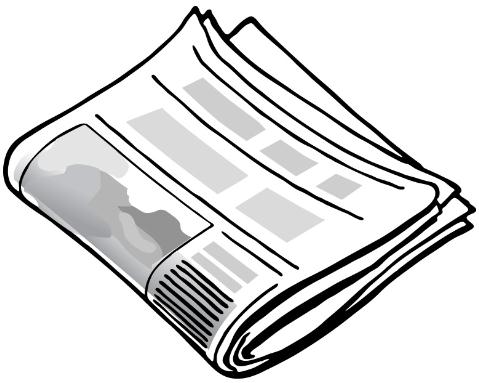 Pourquoi se tourner vers 
le journal imprimé?
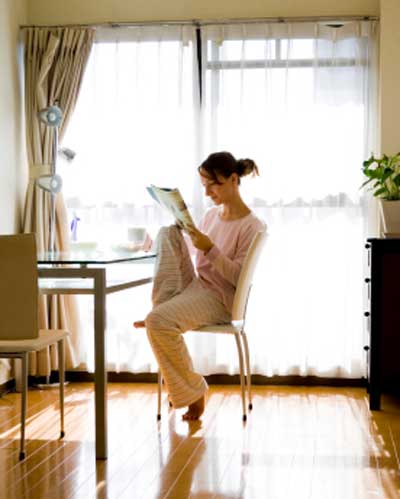 Il dépasse les autres médias :

On fait confiance à ses publicités

On y accepte mieux les publicités
Totum Research, novembre 2013
Les géants de l’industrie des produits emballés se tournent vers les journaux
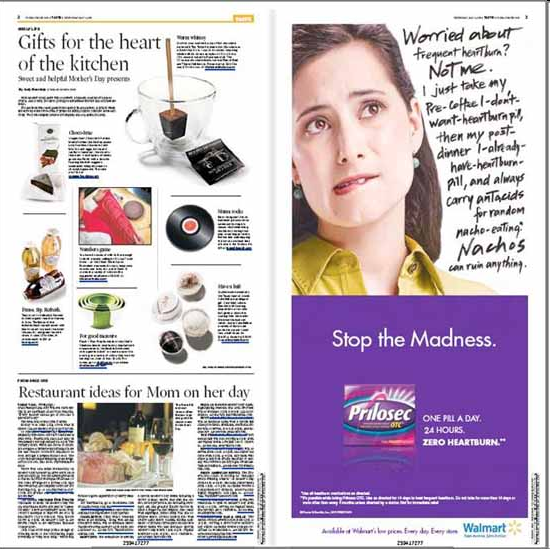 Marque :    Prilosec, de Procter & Gamble

Situation :  Testé dans des journaux
                  américains – 4 fois, 11 journaux
	
Résultats : Croissance des ventes de 20 %

La suite :    Utilisation des journaux au      	   Canada pour les marques de 	   P&G
Bizjournals.com, «Procter & Gamble Shifts Ad Spend», mars 2012; Newspaper National Network, 2012
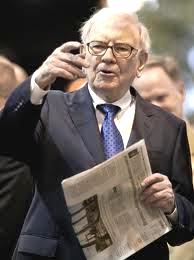 « Dans les villes et villages où il y a un fort sentiment d’appartenance à la collectivité, il n’y a pas d’institution plus importante que le journal local. »
– Warren Buffett, Président du conseil, Berkshire 
Hathaway (numéro 4 sur la liste du magazine Forbes 
des milliardaires, avec 54 milliards de dollars)
Washington Post, «Why Warren Buffett is Buying Newspapers », 15 mai 2012; Forbes, mars 2013
S’impliquer localement
Pourquoi lire les journaux locaux?
Totum Research pour la CCNA, octobre 2013
85 % des Canadiens utilisent les prospectus – principalement les prospectus imprimés
90 % des utilisateurs de prospectus électroniques utilisent aussi la version imprimée  

Les prospectus électroniques n’ajoutent que 7,5 %

Les prospectus imprimés tiennent le haut du pavé
Source:  Kubas Primedia MMRR 2011
La force du multimédia

Les imprimés
Le numérique
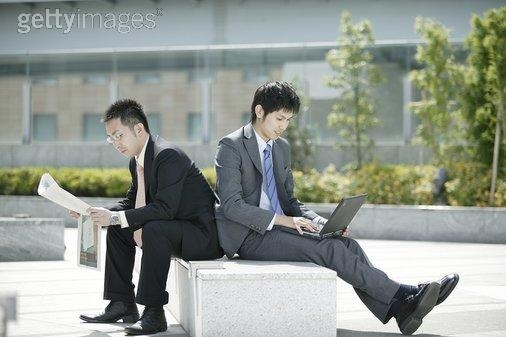 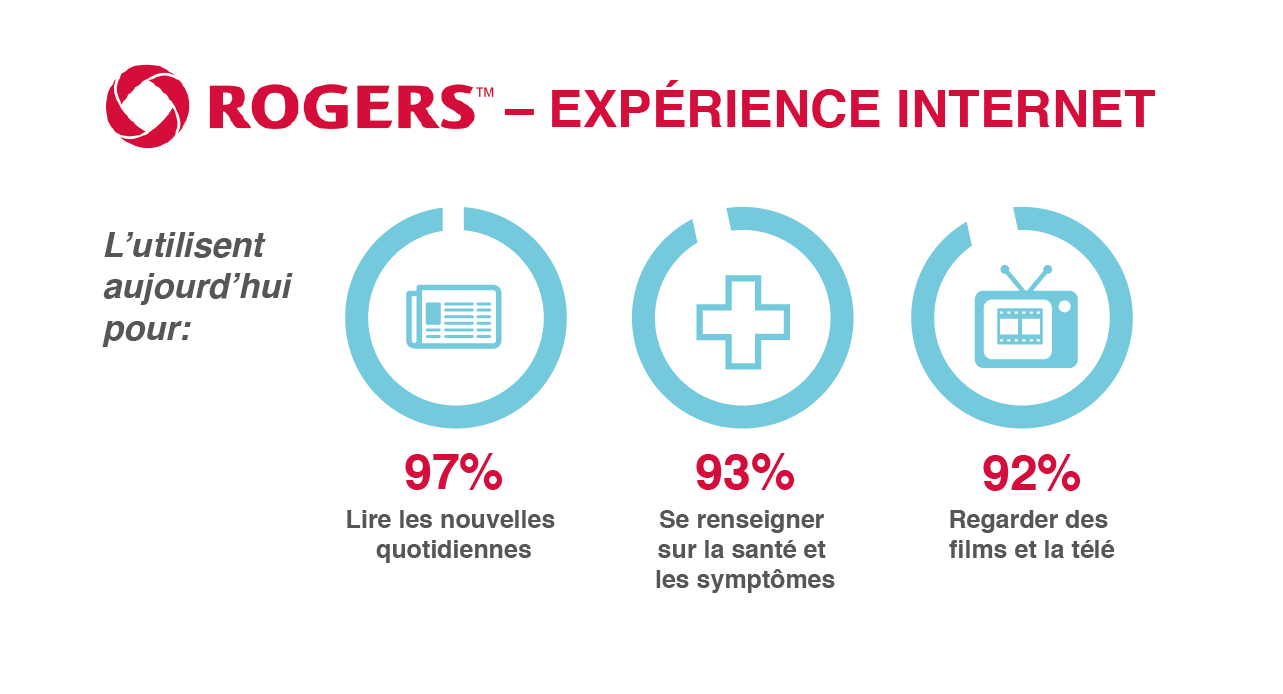 Rogers, «Innovation Report Trend Watch », août 2012
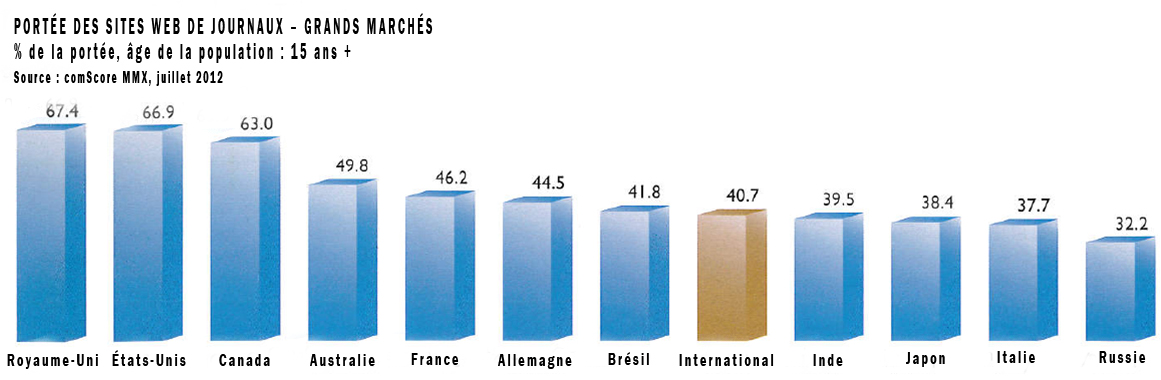 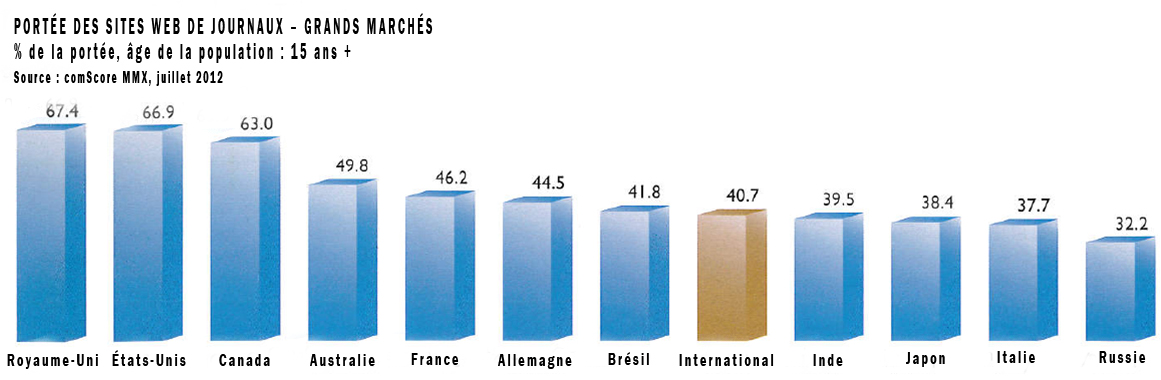 Admap, octobre 2012
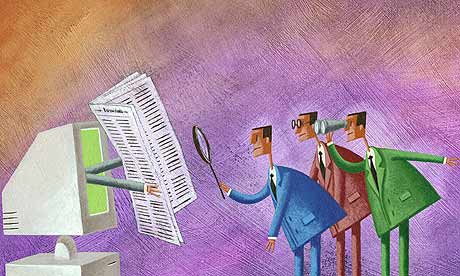 Les Canadiens font 44 % plus confiance aux publicités des sites Web de journaux qu’à celles sur les autres sites Web
Totum Research, Canadiens 18+, novembre 2012
73 % des Canadiens agissent après avoir vu une publicité dans le journal
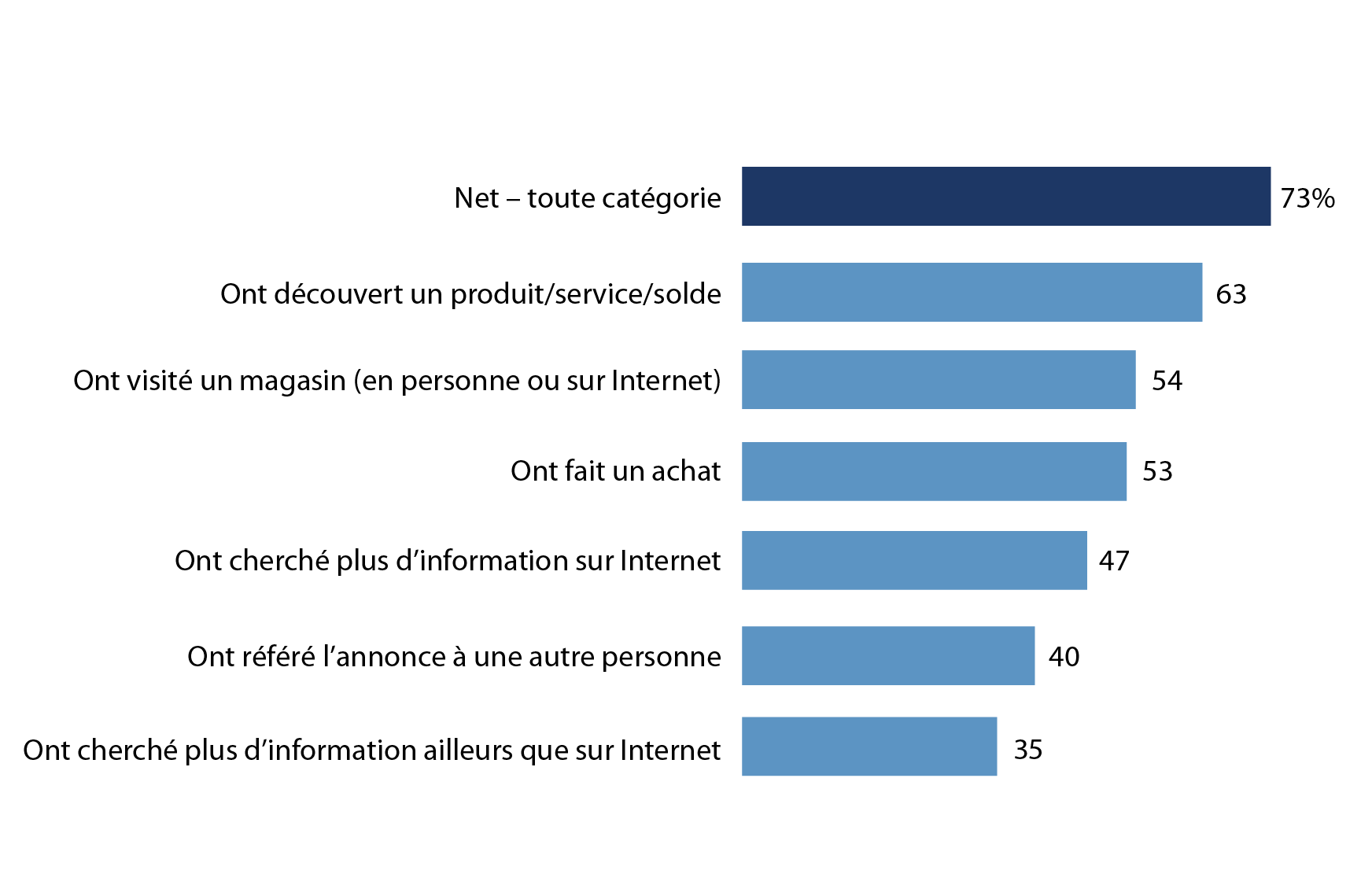 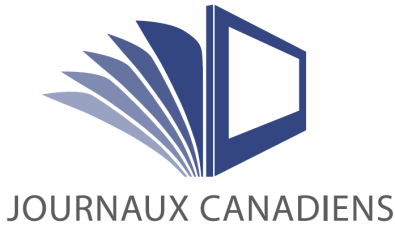 Totum Research, nov. 2013
La force du multimédia

Les imprimés
Le numérique
Les technologies mobiles
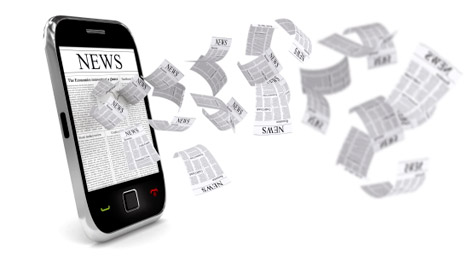 Les utilisateurs des technologies mobiles
sont d’avides consommateurs de nouvelles
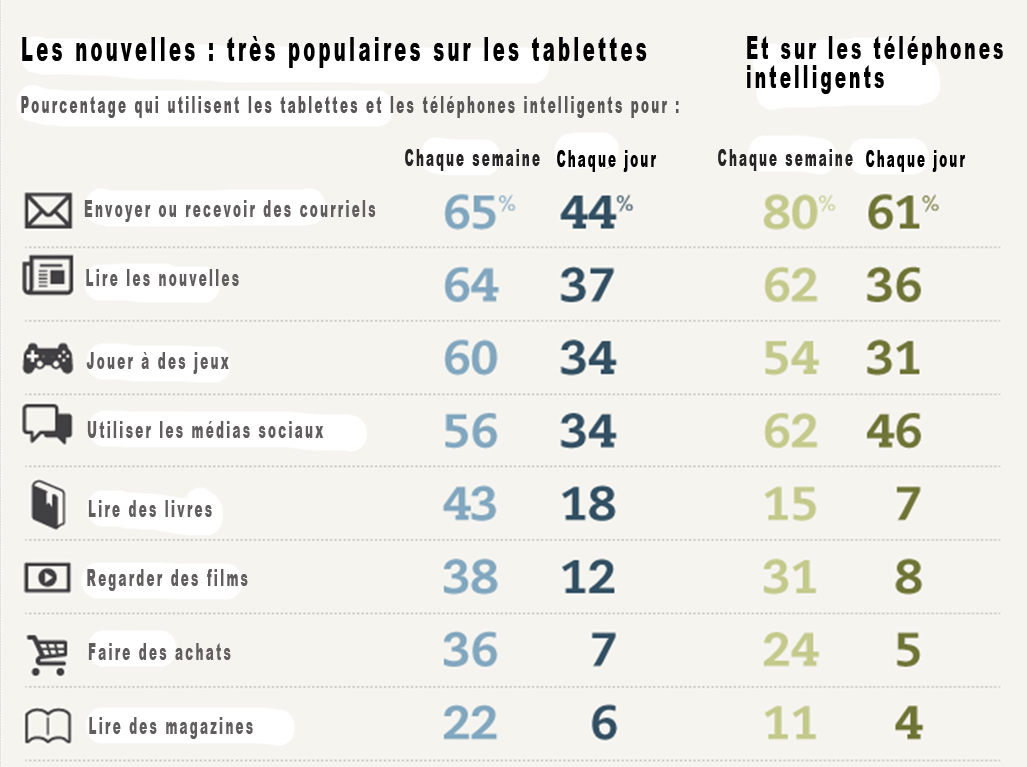 Pew Research, octobre 2012
Le temps passé sur des applications de nouvelles est 31 % plus élevé que sur toute les autres applications :
4,2 minutes contre 3,2 minutes!
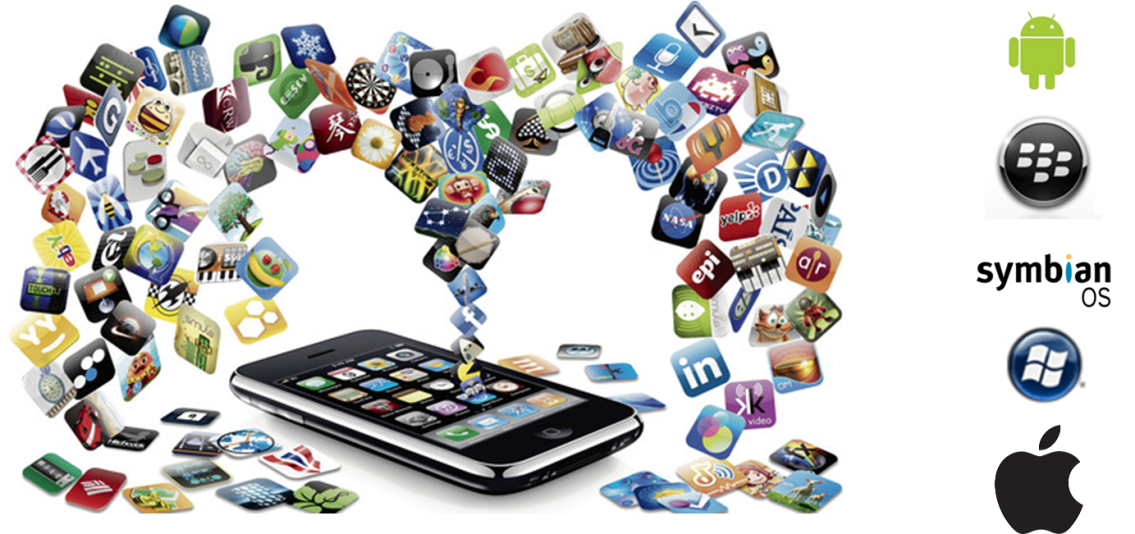 Pandodaily.com « Study: Mobile news “snacking” is up sharply, but tablets are the killer news devices », 8 août 2013
La réalité augmentée permet aux journaux et aux appareils mobiles d’être utilisés avec le journal pour ajouter à l’expérience
Téléchargez l’application (p. ex. : Layar, Blippar), tenez le téléphone au-dessus de la publicité et recevez plus d’information – dans ce cas-ci, une visite du quartier.
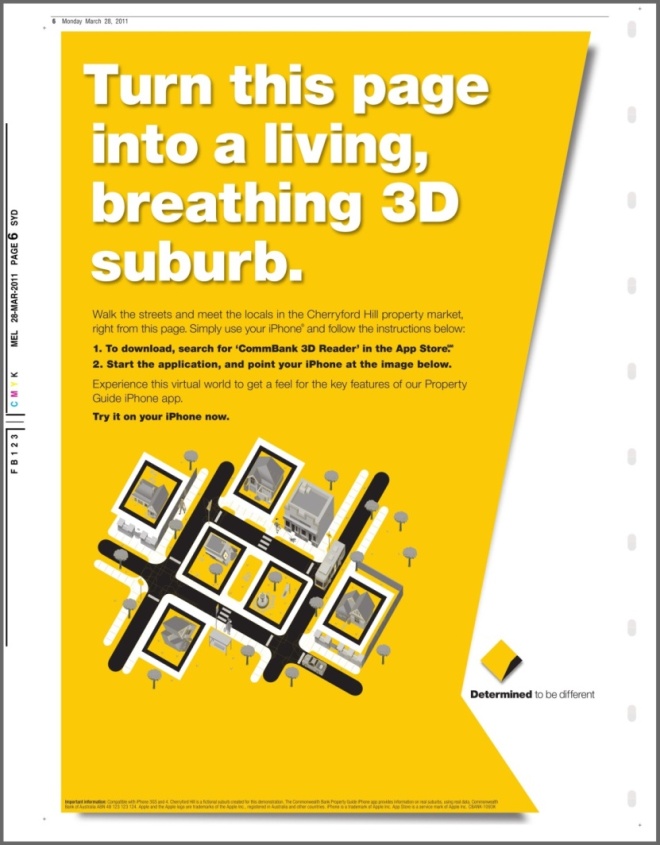 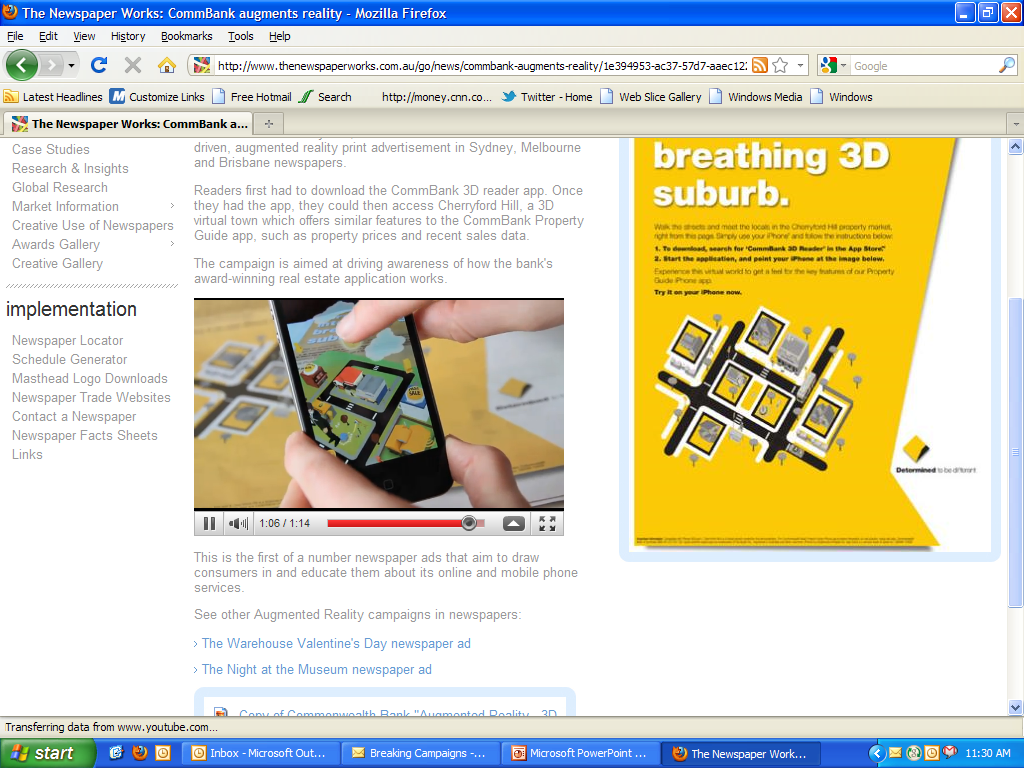 Les journaux? Pourquoi pas!

Un lectorat puissant sur toutes les plateformes

Les journaux incitent aux décisions d’achats

La force du multimédia
Les imprimés
Le numérique
Les technologies mobiles